Course Design workshop
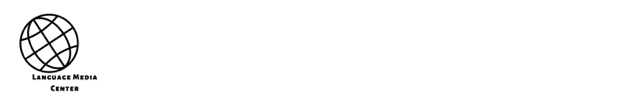 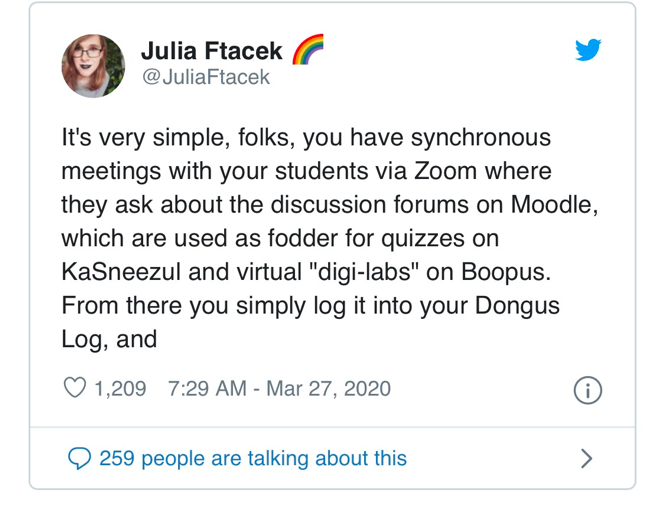 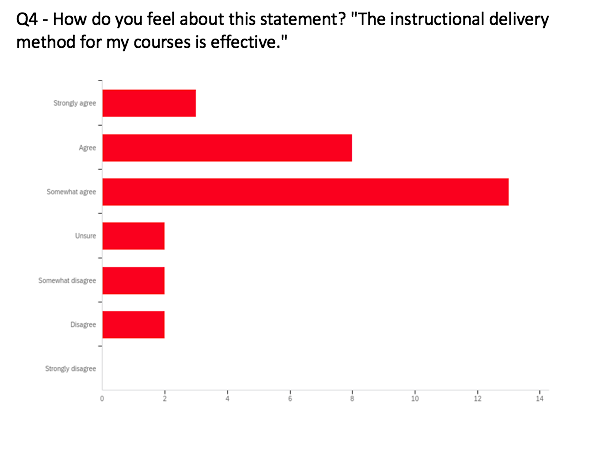 Goals for today
WHAT is hy-flex course design?
Combines face-to-face with online learning. Students can choose to attend classroom sessions, participate solely online, or do both.
Blended modality
Online synchronous
Online asynchronous
Modular course design
What is a module? 
A "bucket of content used to organize course components" 
What are the affordances? 
Flexibility (e.g. if a course starts F2F, can easily move online "should circumstances warrant")
Easier to revise and improve (than an entire course)
Reusability (across courses) 
Where can I learn more? 
June 2nd at 10:30, led by our own Braeden Jones, as part of this series
components
backwards design
concierge service in the LMC
Claire-frances@uiowa.edu
Nicole-metzger@uiowa.edu
Lauren-kelley@uiowa.edu
Braeden-jones@uiowa.edu